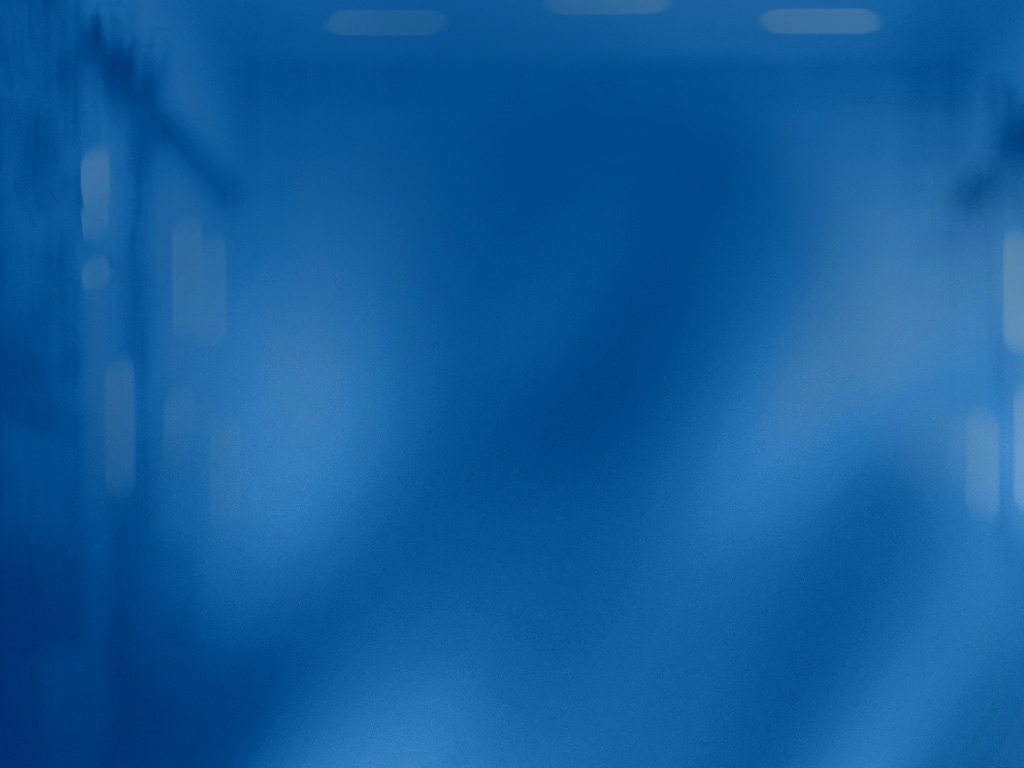 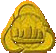 上海市教育委员会本级财政项目预算
申报文本填制说明
上海市教育委员会财务处
上海市教育委员会基础教育处
上海市教育委员会青保处
上海市教育委员会财务与资产管理中心
2017年4月
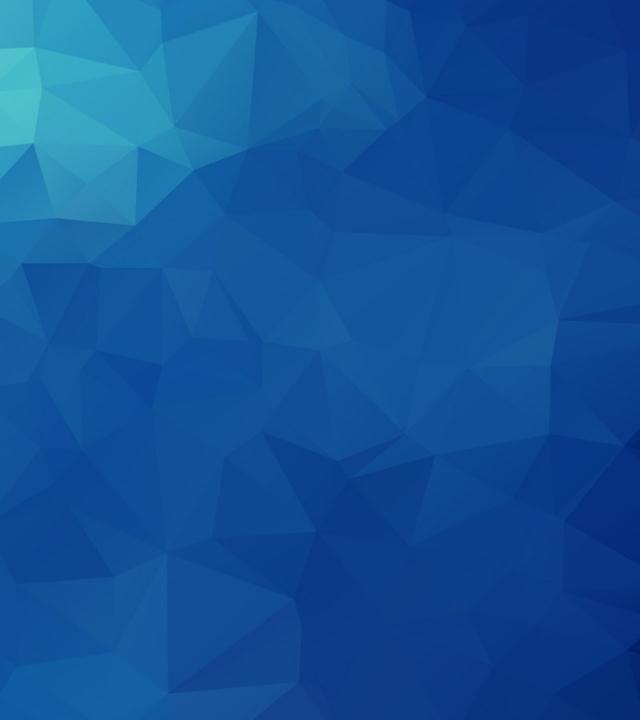 项目申报中存在的问题
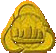 结 构
文 本
项目层级过多  模块内容未全部填写
项目分配过于分散  内容和金额对应性不强
绩效目标和管理制度不明  计算错误与文字错误
项目开支内容不尽合理  测算依据不明确
专项与部门预算之间关系不清晰   预算编制不够细化
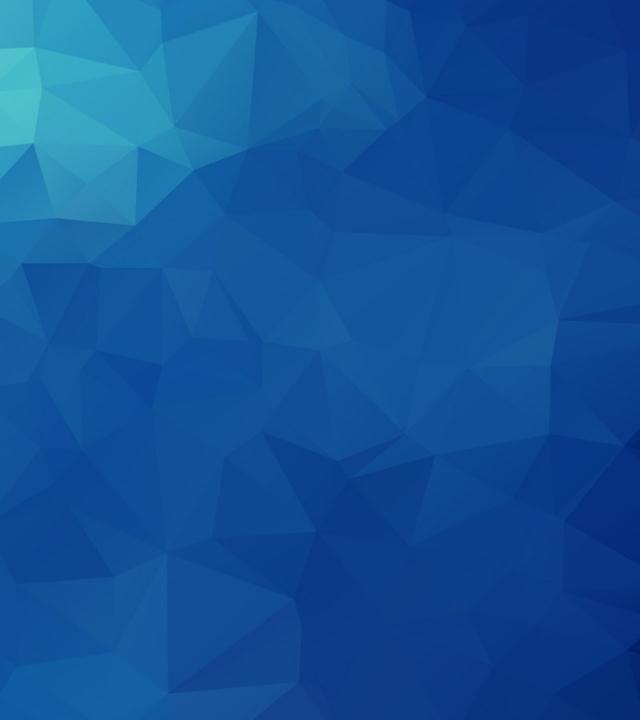 2018年申报文本版式变化
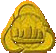 1.增加项目编号
       为便于识别项目、优化流程
    2.增加绩效目标及绩效目标分解表
       根据市财政要求，加强绩效评价
    3.表末要求申报单位及单位财务部门共同盖章
       强调单位法人及财务部门责任
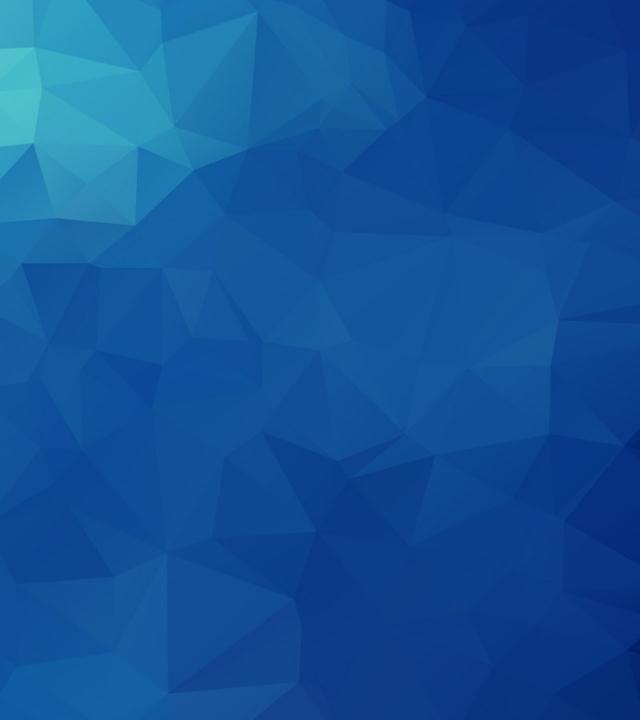 一、封面填制说明
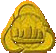 1.项目编号请按照“2018处室简称+一级项目序号-二级项目序号”的格式填写。如：2018基教（基转）1-1。项目编号由责任处室统一编制，生成之后不再变更。
    2.“**年度预算项目”处请注意填写经费使用年份，而非申请时点。
    3.“项目名称”需填写经项目责任处室认可的项目全称，不可随意简化或变更。
    4.实施单位务必加盖清晰公章，并填写与公章一致的单位全称。
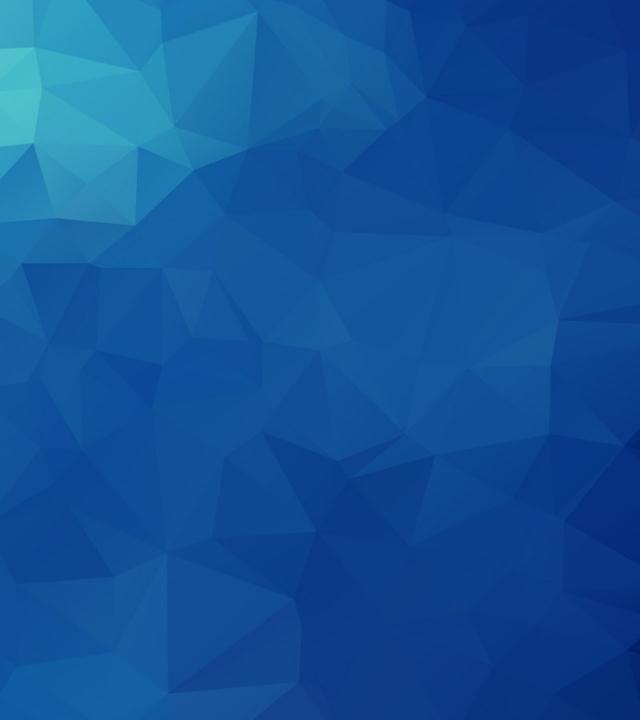 二、基本信息模块填制说明
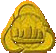 1.项目预算单位为“万元”，请勿填写其他数量级。此处金额与明细表合计金额应保持完全一致，原则上应为整数。
     2.项目单位信息栏中，单位负责人姓名需与“结论”模块负责人签字保持一致，一般为单位主要领导。
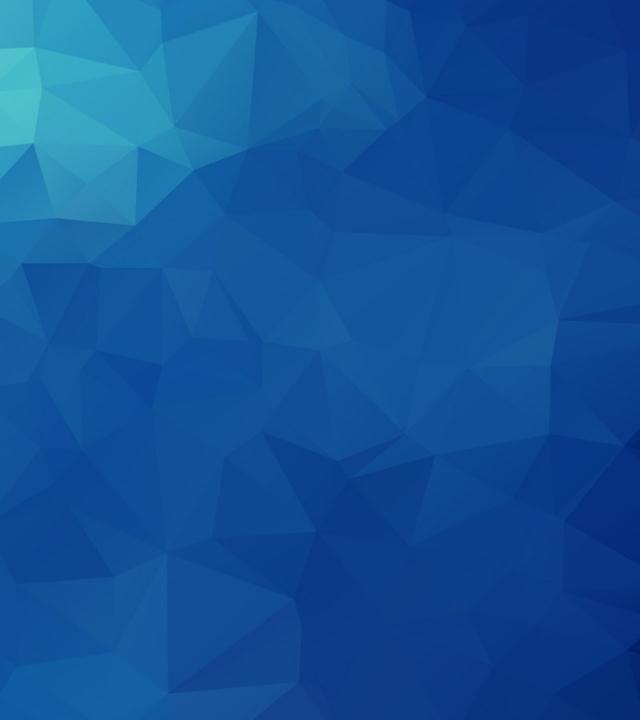 三、项目事项模块填制说明
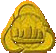 项目概况：
项目实施的必要性；
项目立项的背景和理由（包括支持方向、受益范围和对象、预期效益、项目实施对完成工作任务或促进事业发展的意义与作用等）；
项目申报前的前期研究和论证过程等；
项目成果以及项目技术、经济等方面依托力量
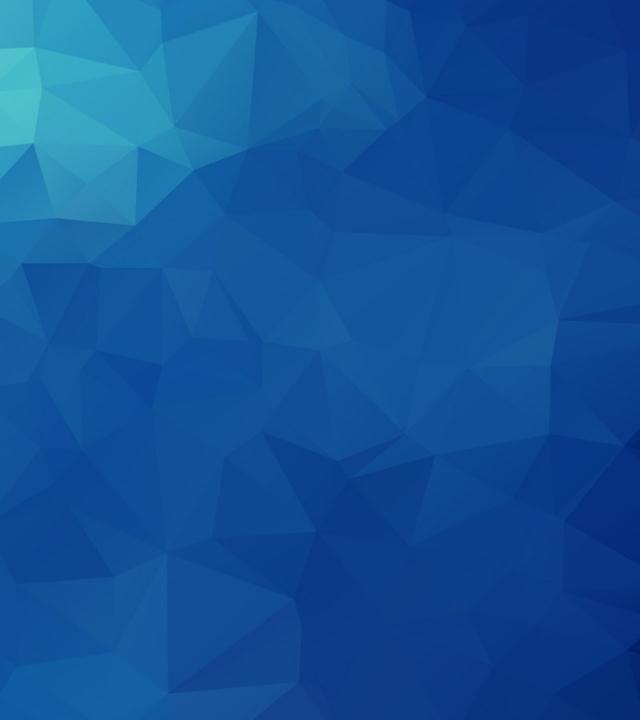 三、项目事项模块填制说明
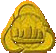 项目单位概况：
单位性质、职能
人员情况、基础条件
与项目相关的历史工作等相关情况
基础条件：
项目实施的现状、分析存在的问题
前期工作：
项目前期策划和准备工作的开展情况
延续性项目应说明前期项目实施、验收、绩效评价等
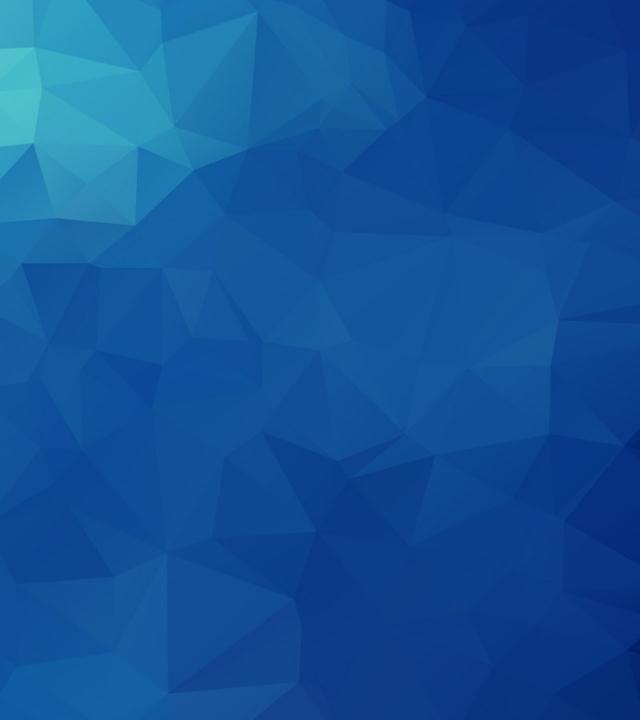 三、项目事项模块填制说明
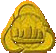 项目计划实施进度：
说明项目实施的进度安排及其合理性和可实现程度
可按季度或月度填写，也可根据项目实际情况填写
不得超过项目执行周期
资金筹集和使用计划：
说明项目所需资金的构成和来源，资金的用途、支付的计划进度等
进度要与项目计划实施进度相匹配
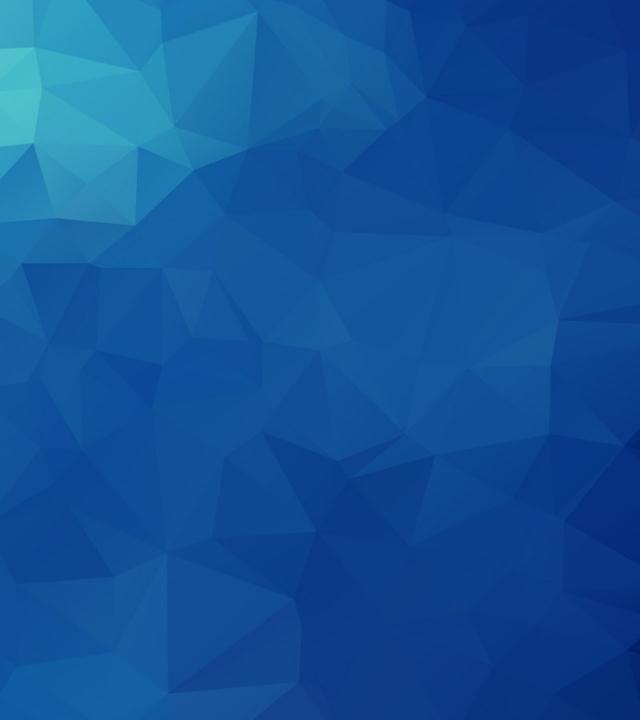 三、项目事项模块填制说明
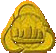 绩效目标审核的主要内容：
完整性、相关性、适当性和可行性审核
重点关注资金规模与绩效目标之间是否匹配，即在既定资金规模下，绩效目标是否过高或过低；或者要完成既定绩效目标，资金规模是否过大或过小
对于多年延续性项目，项目单位应一并提供以前年度项目绩效目标申报、评价的相关资料
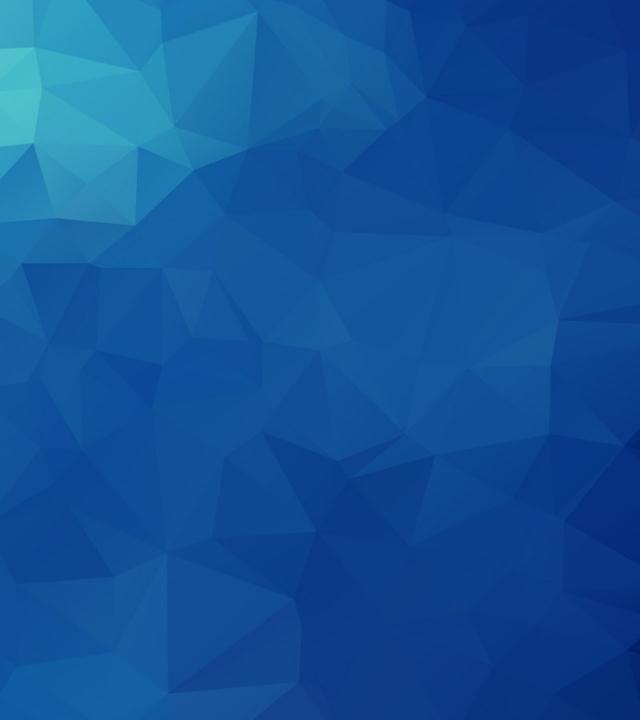 三、项目事项模块填制说明
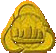 项目实施内容及预算：
分类说明项目实施的主要内容、理由和措施
如项目分类实施，应明确分类实施的主体
说明与实施内容相对应的项目预算，以及支出的额度和标准等
项目运行管理：
项目管理流程、内部管理和控制制度
项目单位管理能力和管理制度，如投入管理、财务管理及实施中及实施后的保障措施等
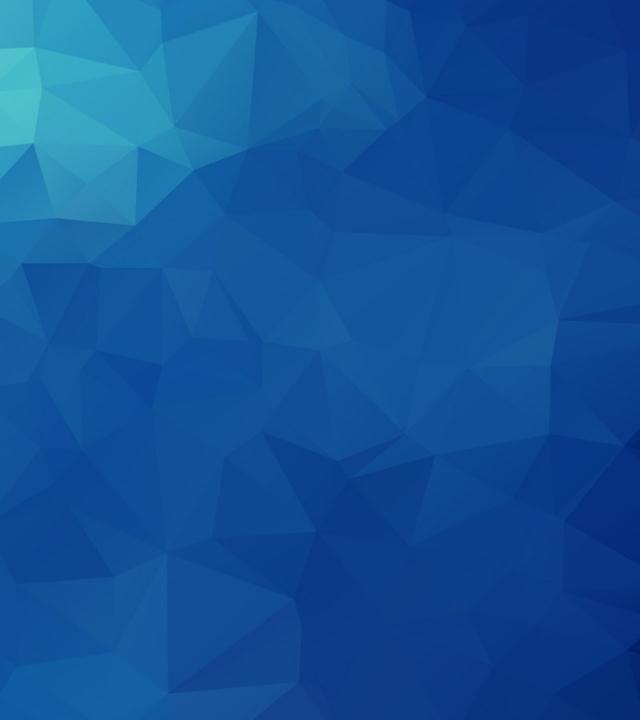 三、项目事项模块填制说明
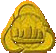 附件：
项目直接相关的法律法规和规章制度
项目执行的主要政策文件、决定、会议纪要等立项或实施依据文件
项目研究、设计和图纸、预算或造价文件等前期工作文件
项目评审需要的反映项目单位运行和财务状况的证照、报告、报表等，及有助于专家判断的相关佐证材料和其他附件等
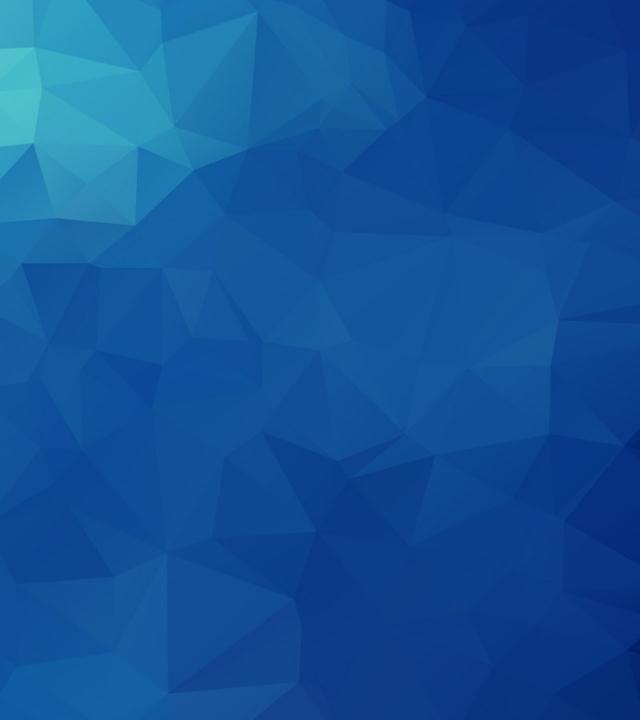 四、结论模块填制说明
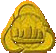 自我分析：
提出项目单位对项目实施的必要性、合理性和绩效目标的初步结论
分析项目实施过程中可能存在的困难、问题和解决措施及建议
项目单位责任：
财务部门、项目单位需加盖公章
由与前表一致的负责人签字
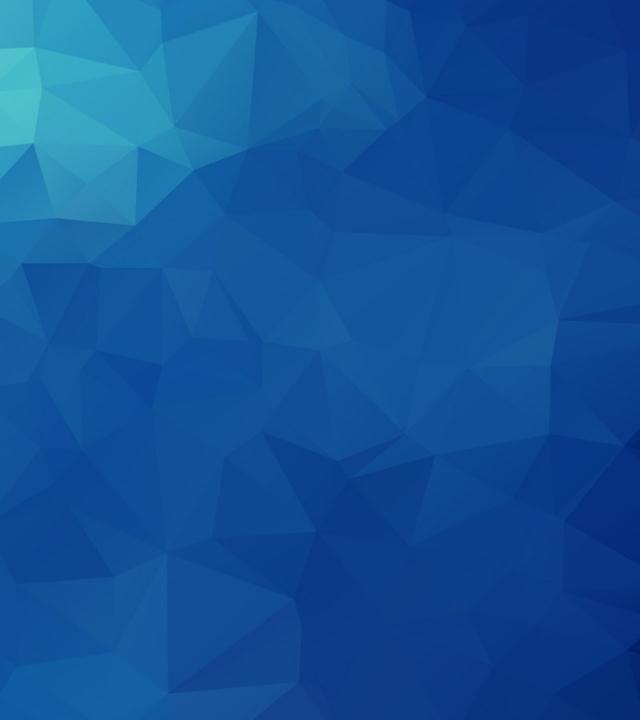 五、附表填制说明
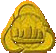 “项目绩效目标分解表”是“项目绩效目标”部分的分解和细化
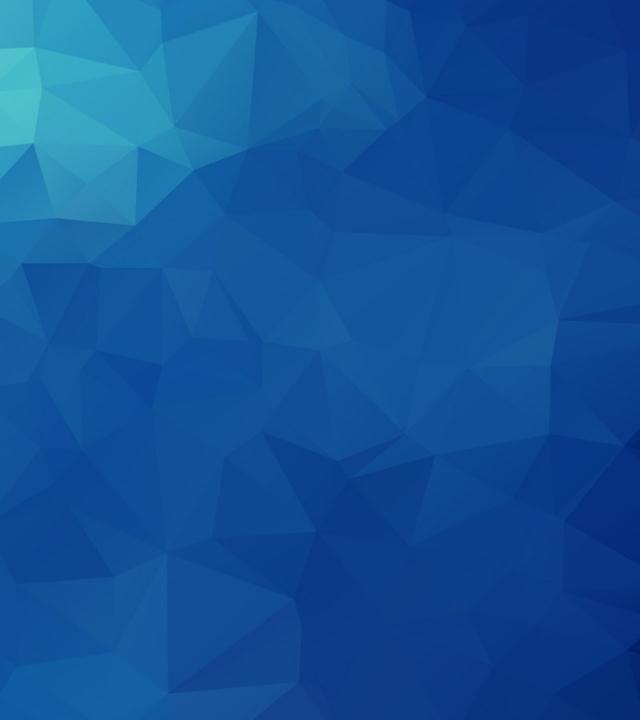 五、附表填制说明
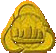 “项目绩效目标分解表”是“项目绩效目标”部分的分解和细化
（接上表）
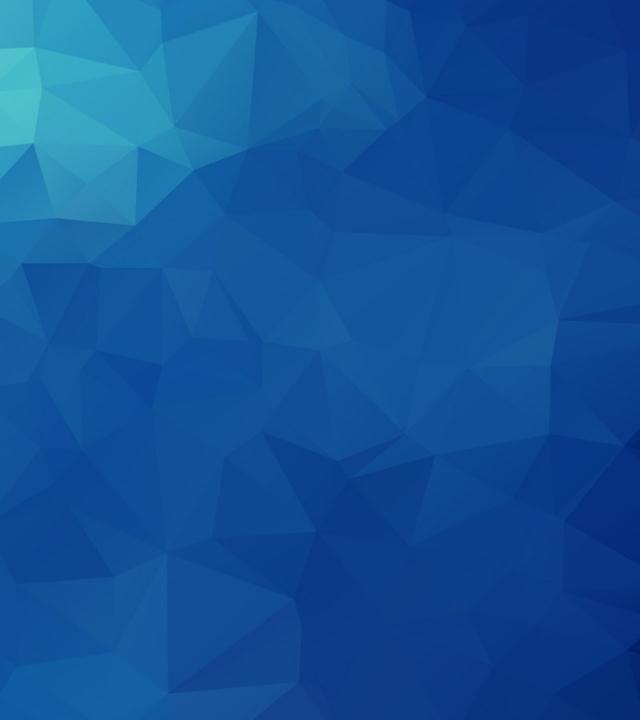 五、附表填制说明
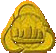 “项目实施内容资金测算明细表”填列预算具体细化内容。本表为申报文本的重要组成部分，必须逐项细化填列，并与正文预算结构和开支内容保持一致。
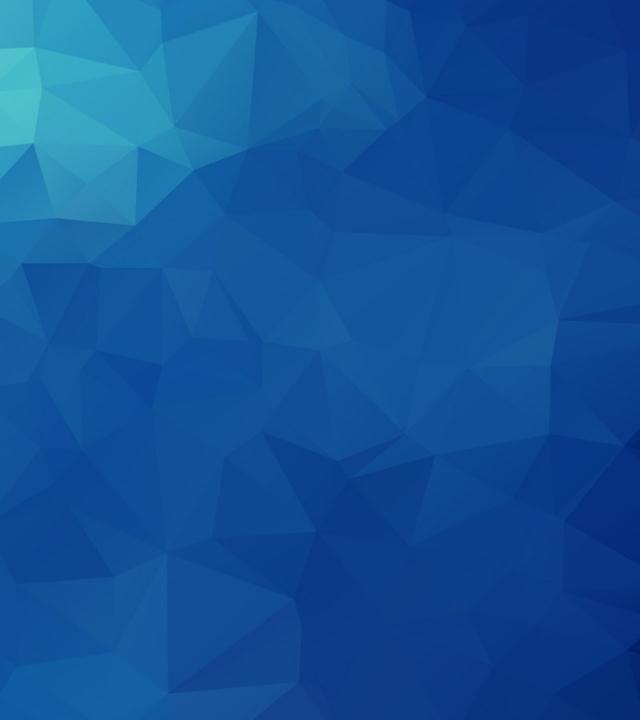 五、附表填制说明
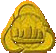 “实施内容”栏应费用化，按劳务费、培训费、差旅费、资料费、交通费、餐费、设备购置费等分类填写。如项目分为多个模块均涉及以上类别，建议根据情况适当归并整合，在备注栏中说明。
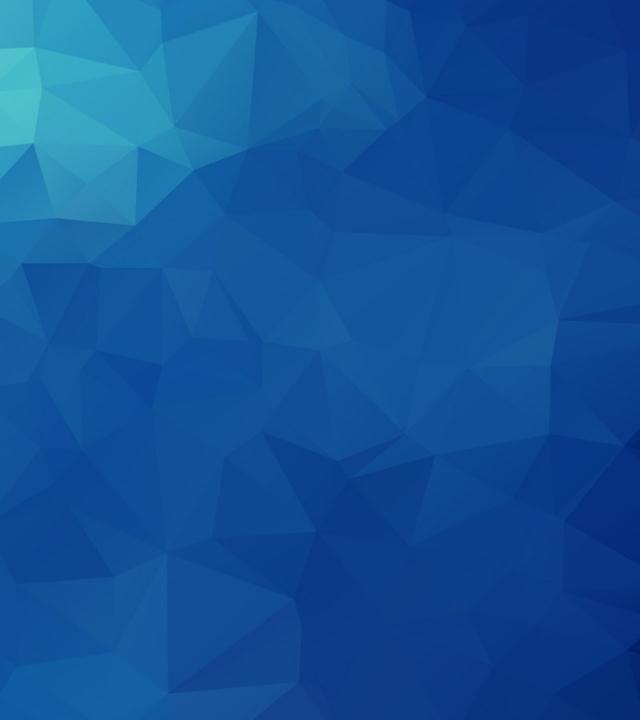 五、附表填制说明
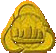 未费用化实施内容举例：
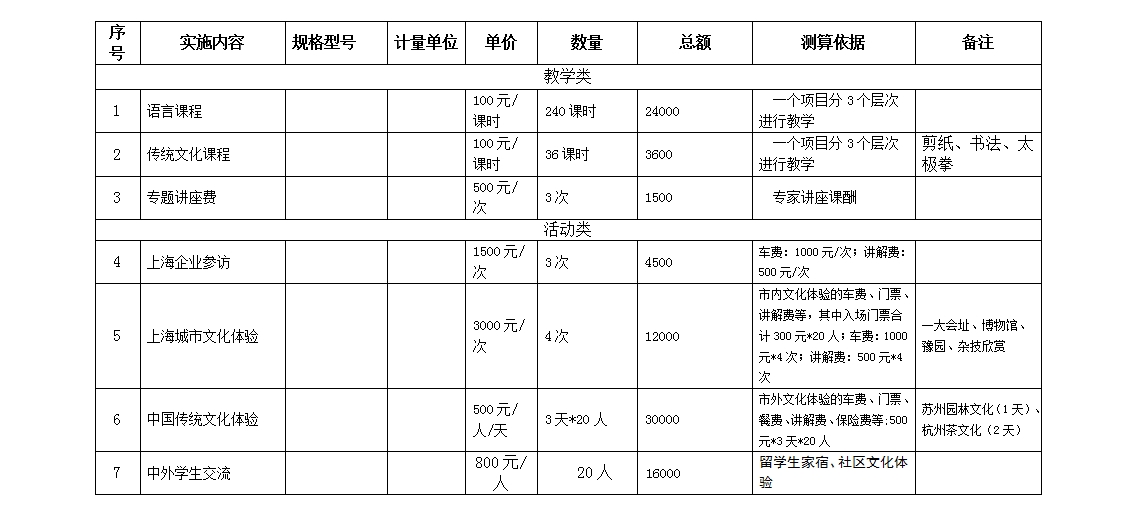 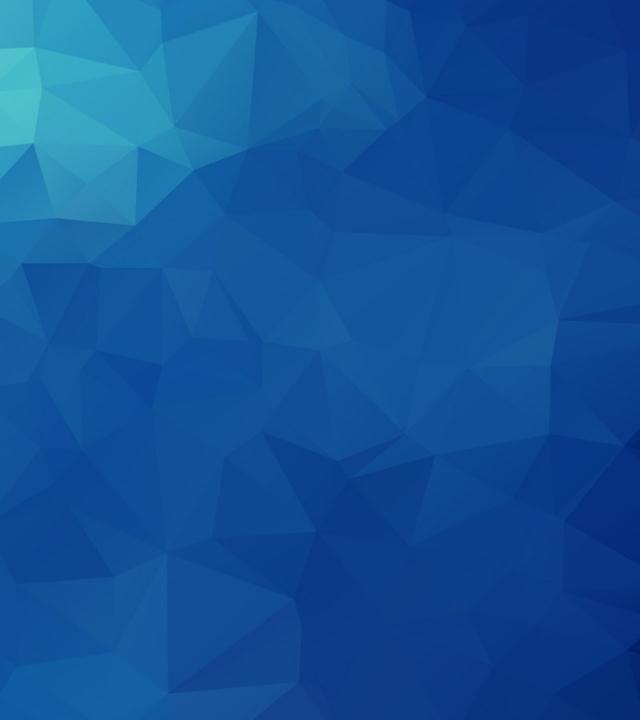 五、附表填制说明
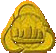 费用化实施内容样本：
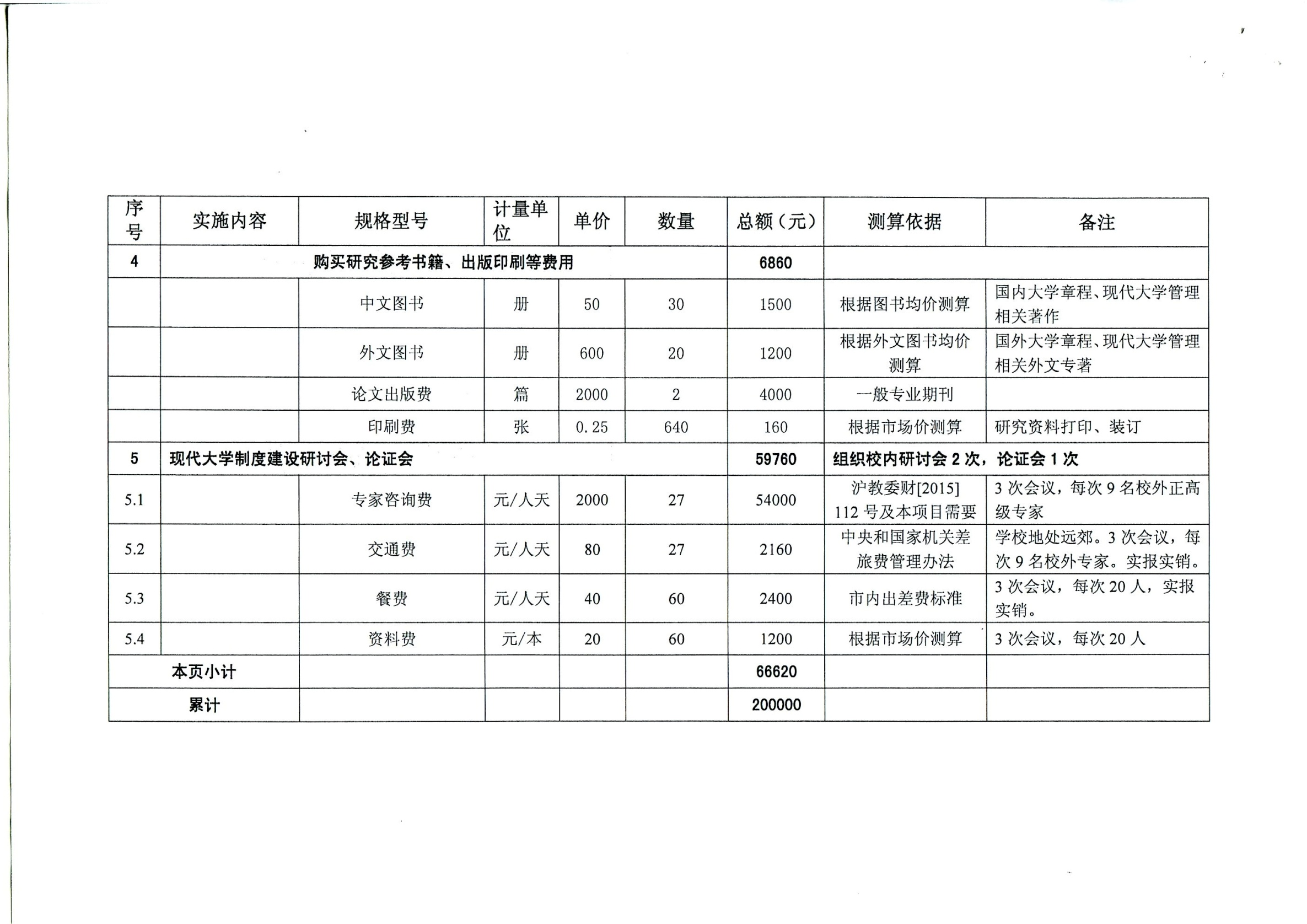 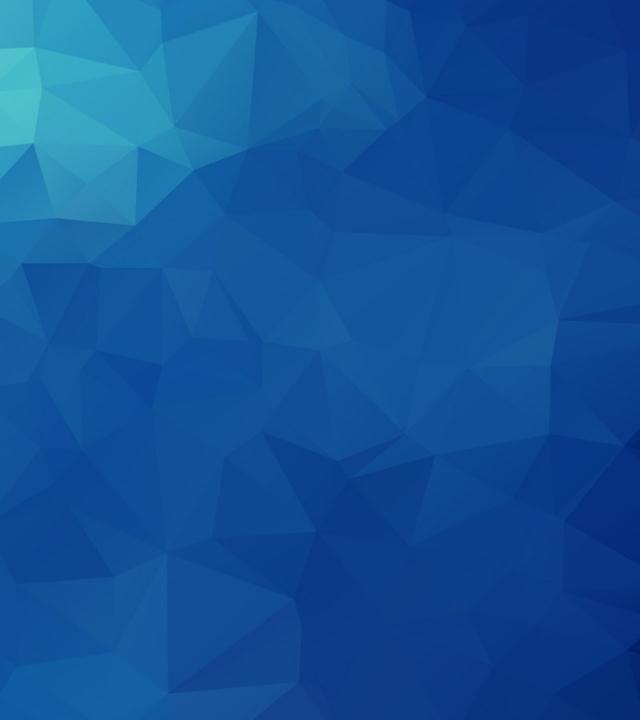 五、附表填制说明
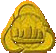 “规格型号”栏主要针对设备购置类预算
集市采购的设备建议注明品牌及技术参数
非集市采购的设备需注明技术参数
两类设备分类及标准参见2017-2018年政采目录
其他类实施内容规格型号是否填写视情况
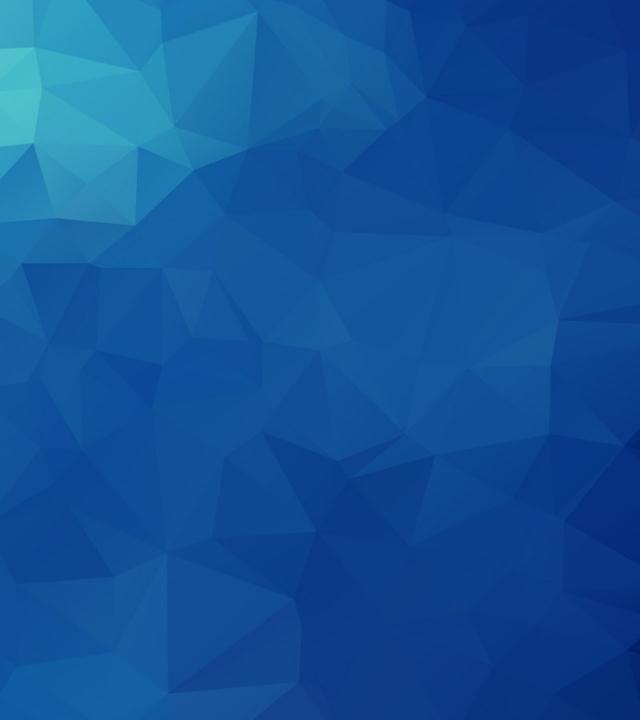 五、附表填制说明
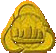 “测算依据”栏应按照不同类实施内容填写
如为差旅、培训、交通、餐饮等有明确标准规定的，应填写有关文件
如为集市采购需填写“政府采购网标价”
如为非集市采购内容需填写“市场询价”并附询价材料
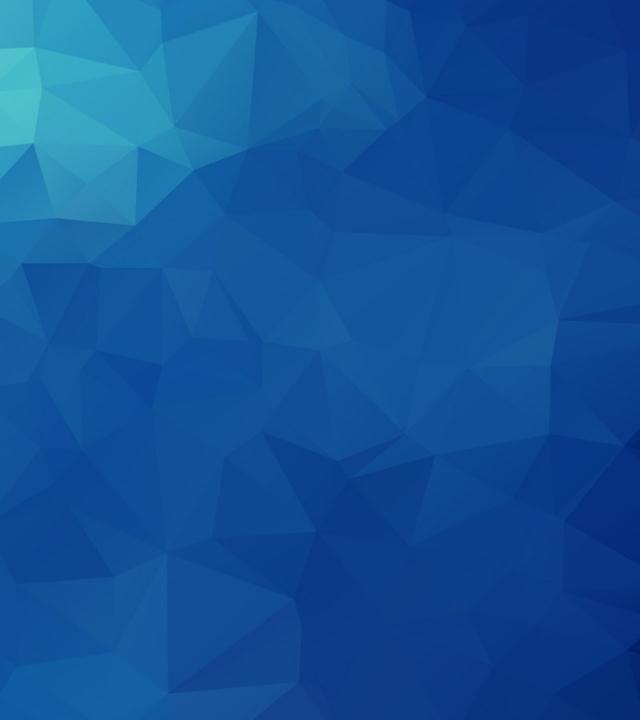 五、附表填制说明
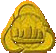 “备注”栏应填写：
执行方式（如集市采购、集中采购、分散采购、按实报销等）
测算公式（如按多少人次/场次/天数等测算）
各类实施内容在不同模块间的分布情况
差旅目的地等
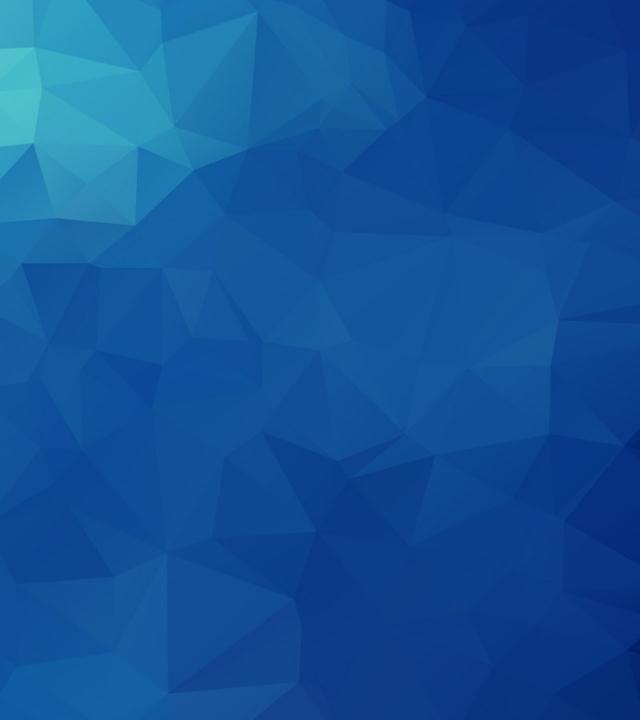 五、附表填制说明（会议差旅类样本）
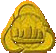 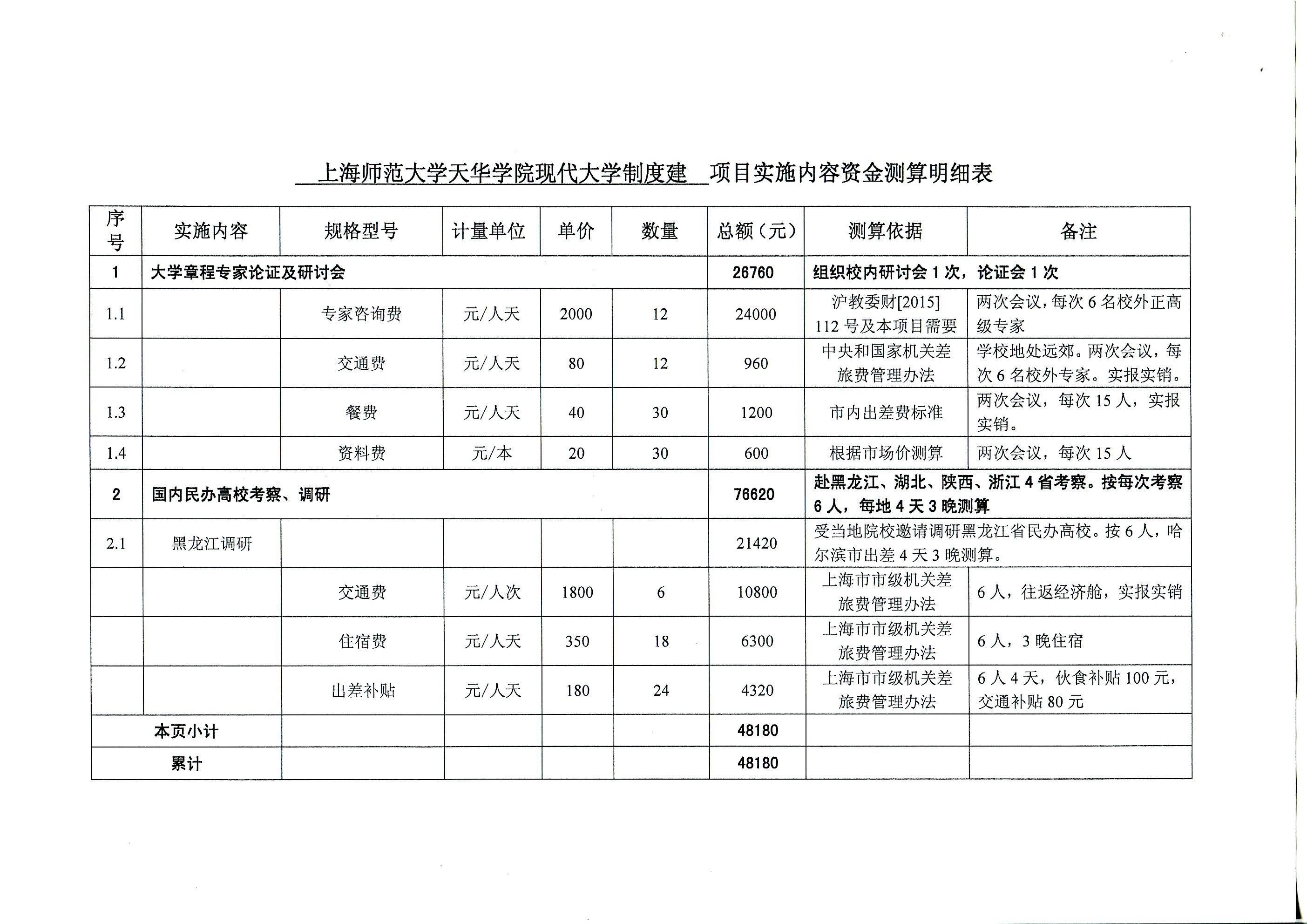 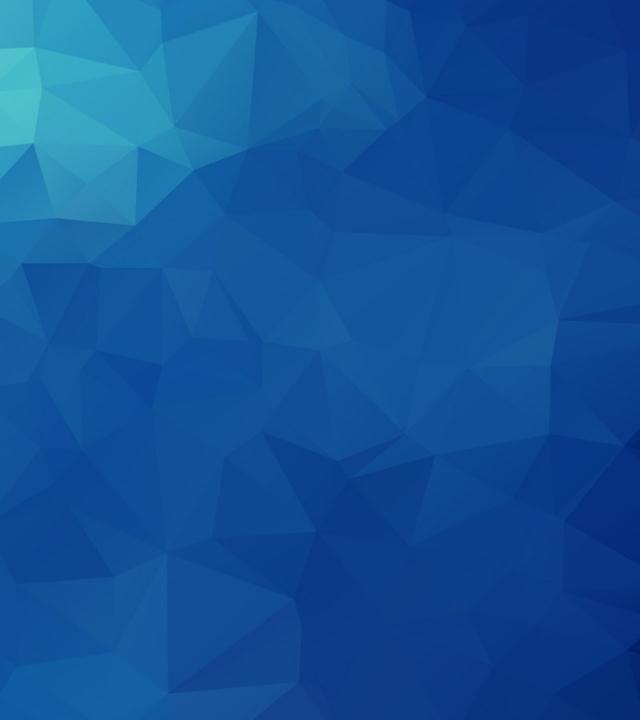 五、附表填制说明（印刷资料类样本）
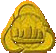 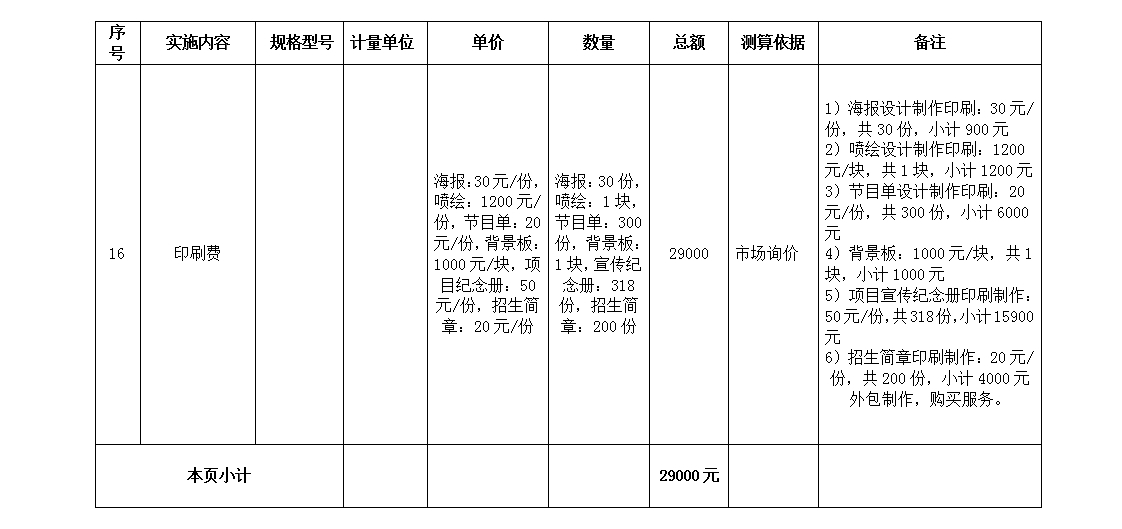 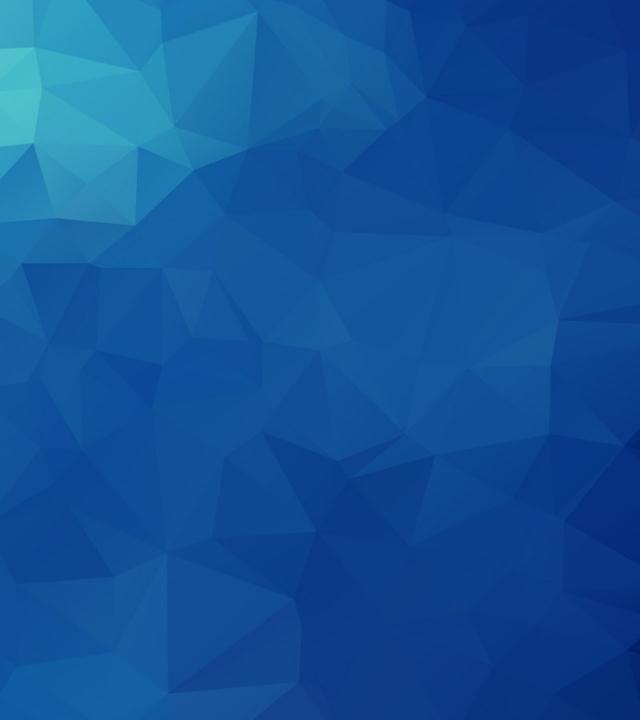 五、附表填制说明（购买服务类样本）
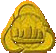 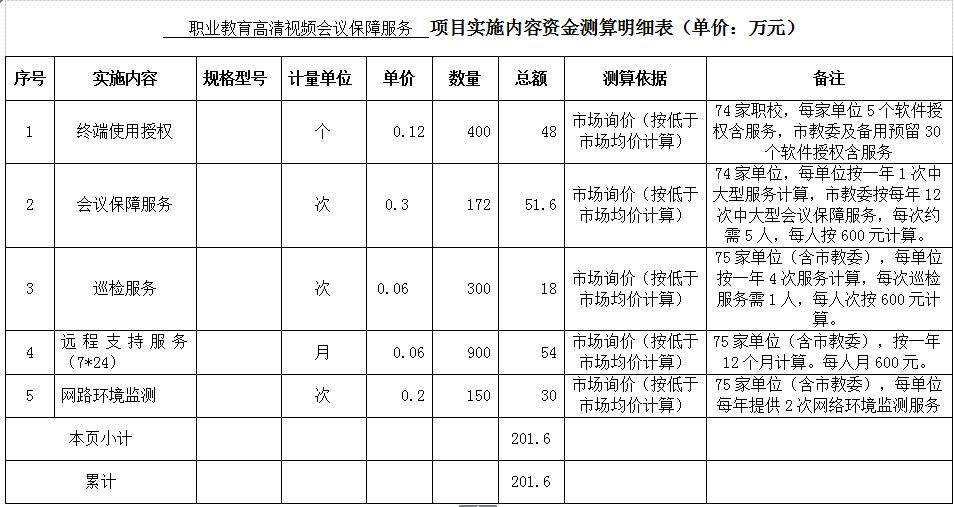 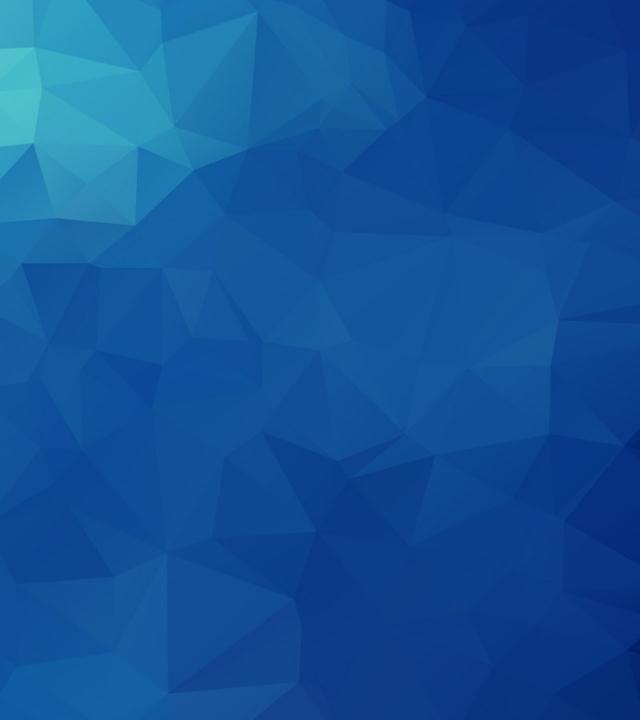 五、附表填制说明（设备购置类样本1）
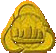 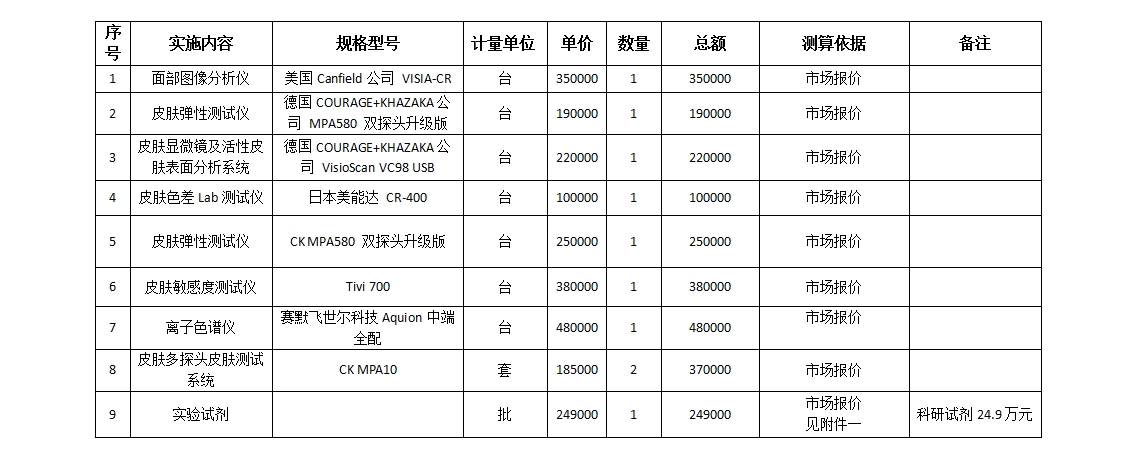 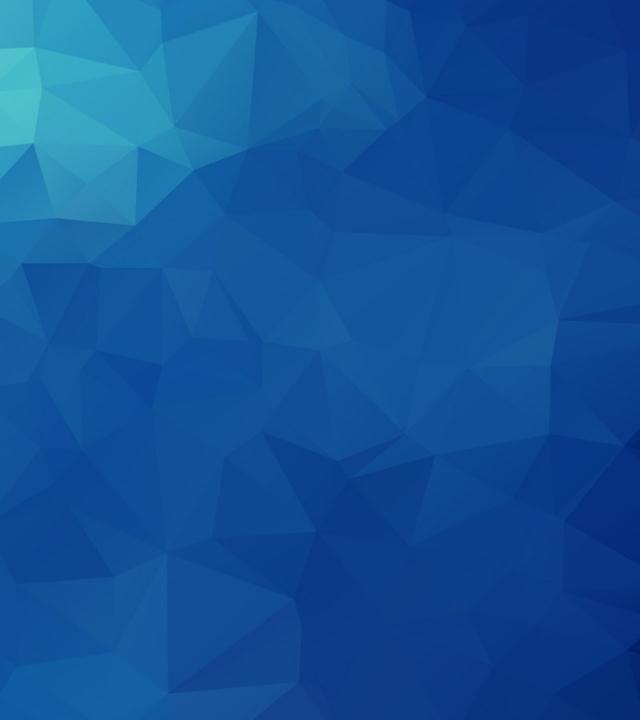 五、附表填制说明（设备购置类样本2）
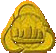 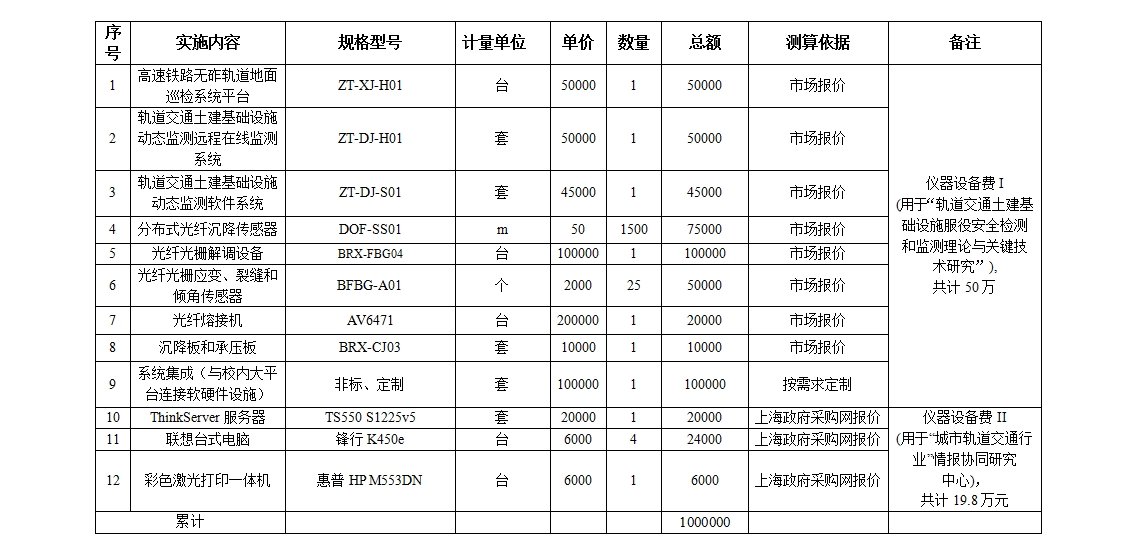